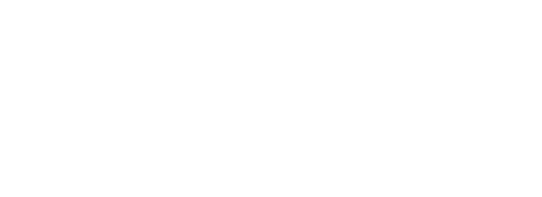 Updates
Fall quarter schedule
All courses scheduled
All offered via Zoom
Certificate program
295 enrolled in the certificate program
16 graduates—CONGRATULATIONS!
CORE Registration:
https://uwresearch.gosignmeup.com/public/course/browse
CORE Home: https://www.washington.edu/research/required-training/faculty-grants-management/
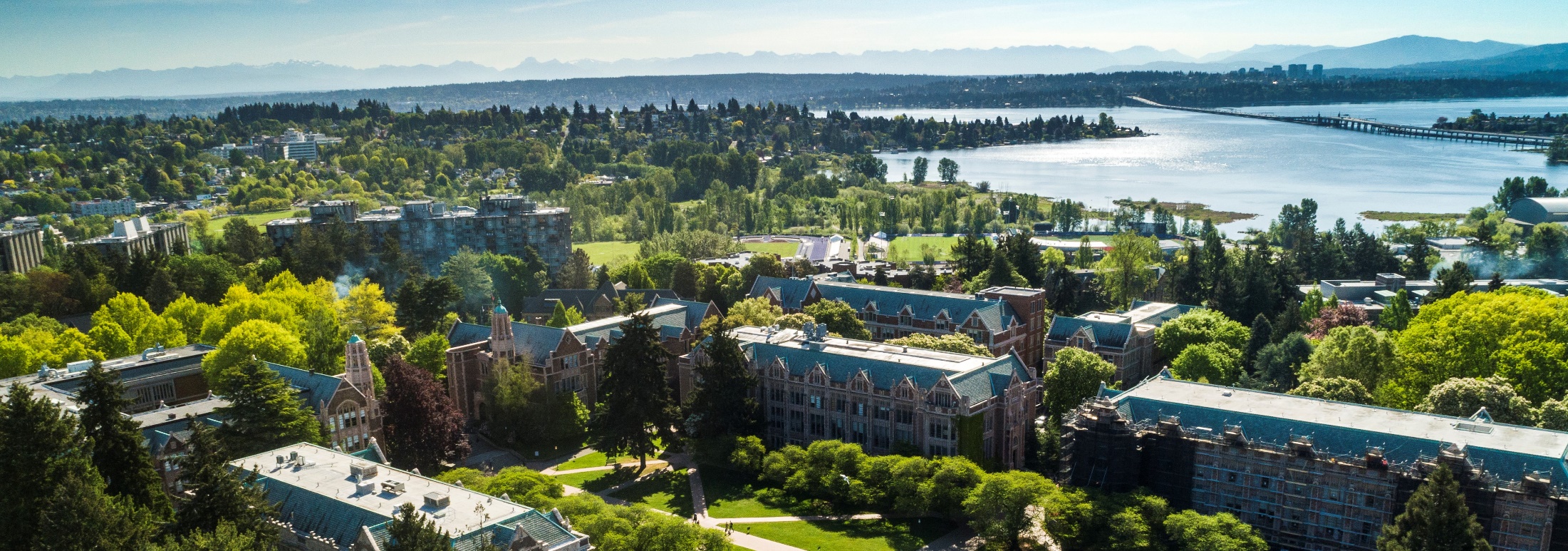 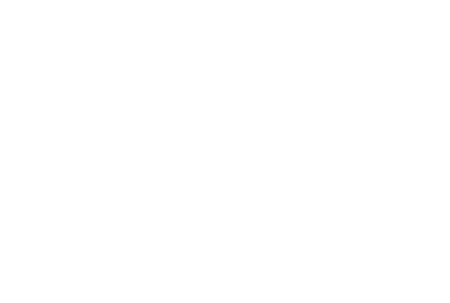